LOGO
FREE PPT TEMPLATES
Insert the Subtitle of Your Presentation
https://www.jpppt.com
CONTENTS
01.
02.
03.
04.
Enter the title
Enter the title
Enter the title
Enter the title
05.
Enter the title
01
Enter the title
After your content is typed here, or by copying your text, choose paste in this box and choose to keep only the text.

......
Enter the title here
After copying your text, select Paste in this box.
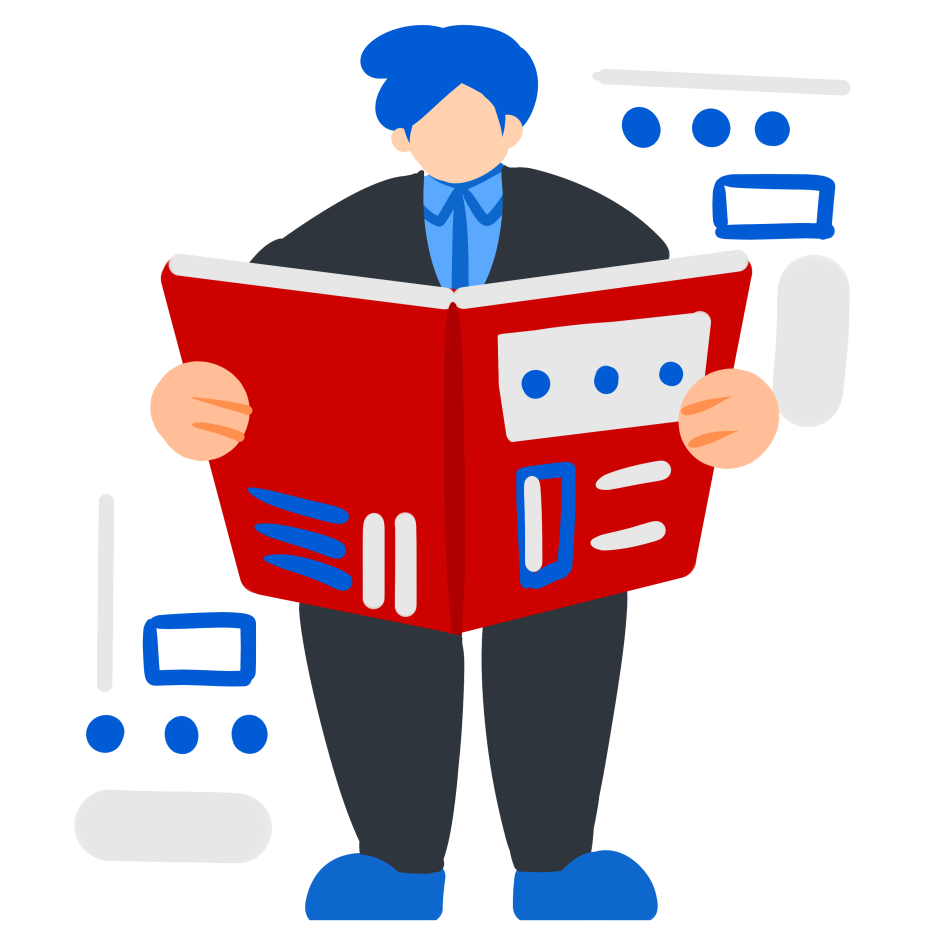 After your content is typed here, or by copying your text, choose paste in this box and choose to keep only the text.
Enter the title
Enter the title
Enter the title
Enter the title
After your content is typed here, or by copying your text, choose Paste in this box.

......
After your content is typed here, or by copying your text, choose Paste in this box.

......
After your content is typed here, or by copying your text, choose Paste in this box.

......
After your content is typed here, or by copying your text, choose Paste in this box.

......
Enter the title here
After copying your text, select Paste in this box.
After your content is typed here, or by copying your text, choose paste in this box and choose to keep only the text.
0  1
0 2
Enter the title here
Enter the title here
After your content is typed here, or by copying your text, choose paste in this box and choose to keep only the text.
After your content is typed here, or by copying your text, choose paste in this box and choose to keep only the text.
After your content is typed here, or by copying your text, choose paste in this box and choose to keep only the text.
After your content is typed here, or by copying your text, choose paste in this box and choose to keep only the text.
After your content is typed here, or by copying your text, choose paste in this box and choose to keep only the text.
After your content is typed here, or by copying your text, choose paste in this box and choose to keep only the text.
Enter the title here
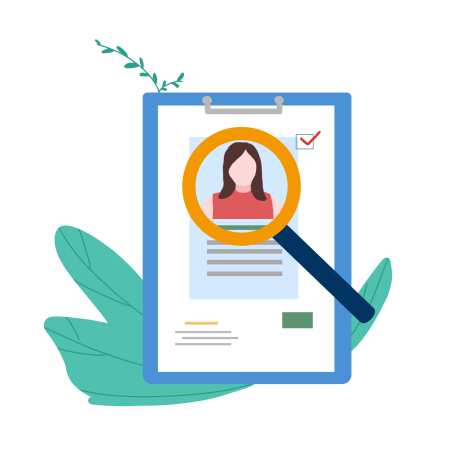 After copying your text, select Paste in this box.
... ￥   | 68 %
... ￥   | 78 %
After your content is typed here, or by copying your text, choose paste in this box and choose to keep only the text.
... ...
After your content is typed here, or by copying your text, choose paste in this box and choose to keep only the text.
... ...
Enter the title here
63%
38%
75%
44%
Enter the title
Enter the title
Enter the title
Enter the title
PPTDownload http://www.1ppt.com/xiazai/
02
Enter the title
After your content is typed here, or by copying your text, choose paste in this box and choose to keep only the text.

......
[Speaker Notes: d0944b15-2902-4a2d-a419-e25d3674a60e.source.default.zh-Hans]
Enter the title here
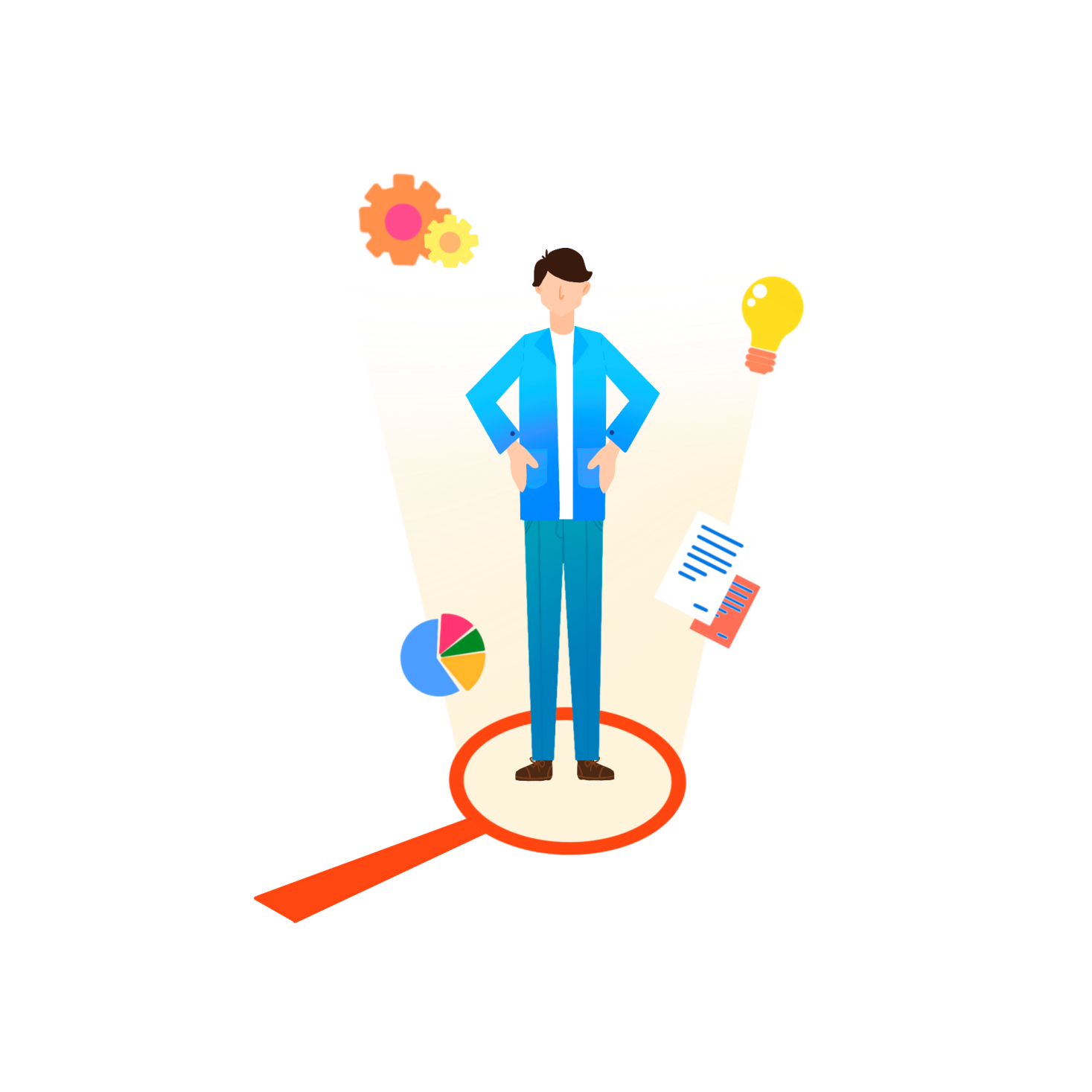 Enter the title here
After your content is typed here, or by copying your text, choose paste in this box and choose to keep only the text.
Enter the title here
After your content is typed here, or by copying your text, choose paste in this box and choose to keep only the text.
Enter the title here
81%
73%
52%
50%
Enter the title
Enter the title
Enter the title
Enter the title
Enter the title here
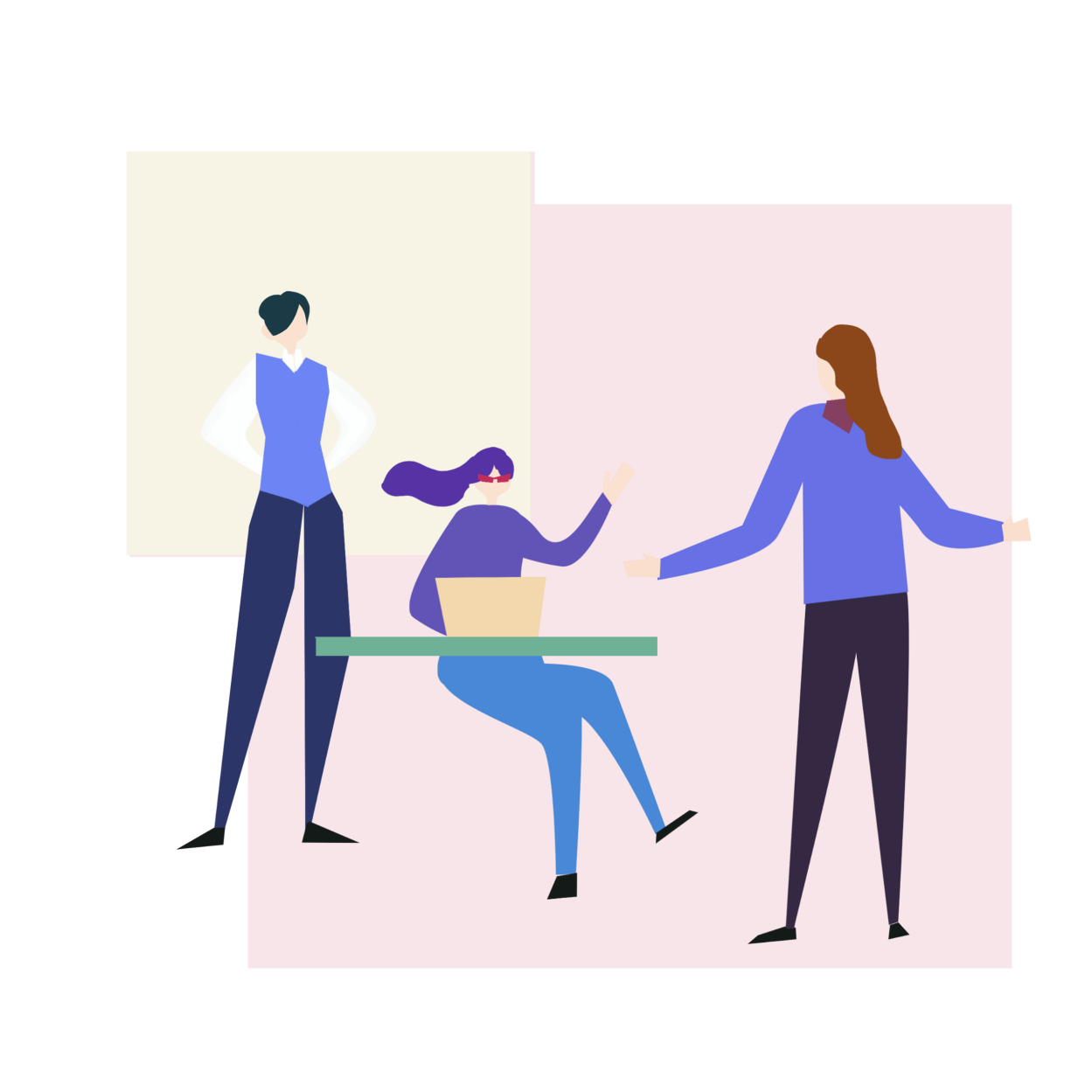 Enter the title here
8 9%
6 0%
2 0%
Enter the title here
Enter the title here
Enter the title here
After your content is typed here, or by copying your text, choose paste in this box and choose to keep only the text.
Your content is playing here.
... ...
Your content is playing here.
... ...
Your content is playing here.
... ...
03
Enter the title
After your content is typed here, or by copying your text, choose paste in this box and choose to keep only the text.

......
Enter the title here
Enter the title here
Enter the title here
Enter the title here
Enter the title here
Enter the title here
... ...
.... ...
... ...
... ...
... ...
20 15
20 16
20 17
0 8
20 18
0 2
20 19
20 20
Enter the title here
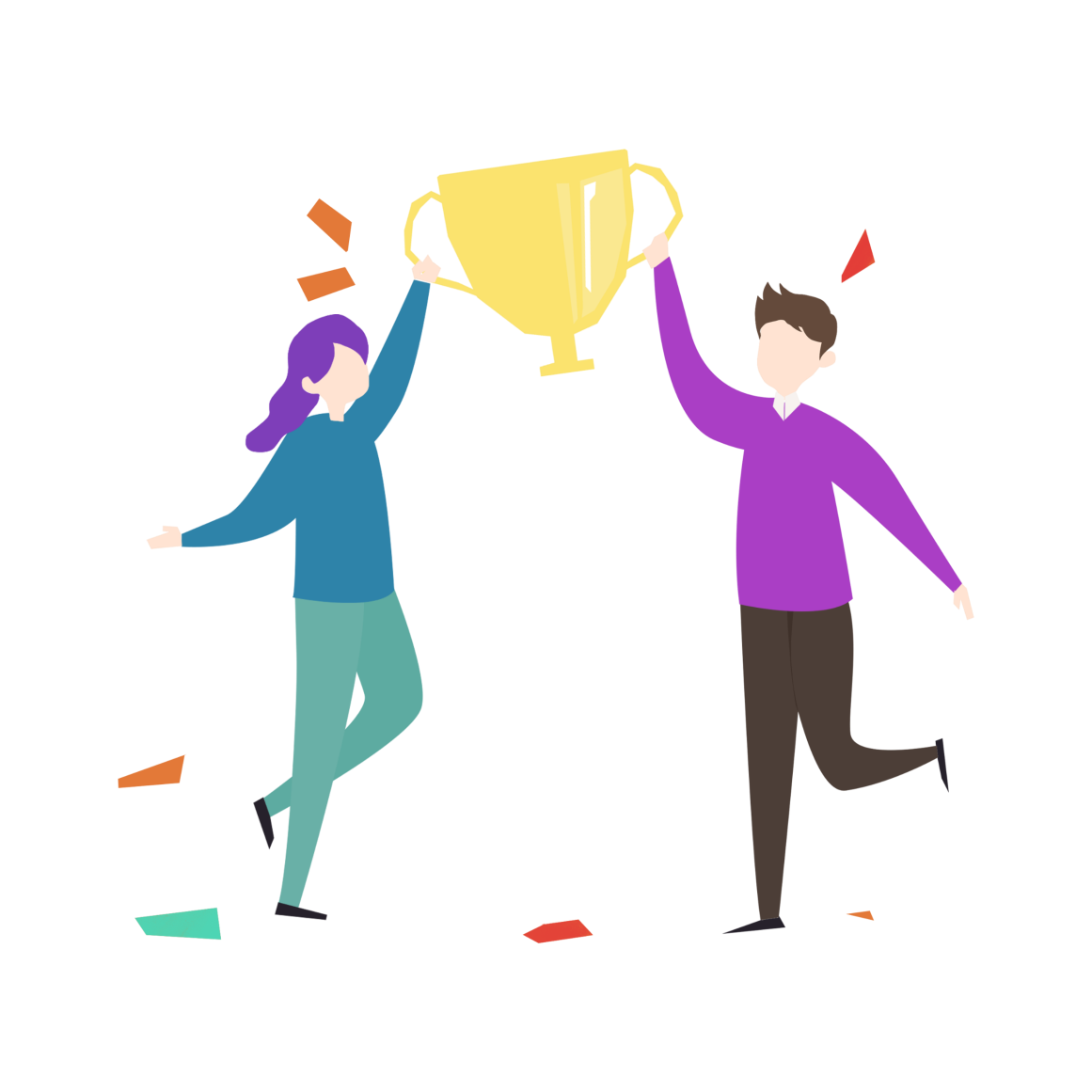 ... TE XT
... TE XT
... TEXT
After your content is typed here, or by copying your text, choose paste in this box and choose to keep only the text.
......
After your content is typed here, or by copying your text, choose paste in this box and choose to keep only the text.
......
After your content is typed here, or by copying your text, choose paste in this box and choose to keep only the text.
......
Enter the title here:
Enter the title
Enter the title
Enter the title
Enter the title here
Enter the title. 
... ...
Enter the title. 
... ...
Enter the title. 
... ...
Enter the title. 
... ...
After your content is typed here, or by copying your text, choose paste in this box and choose to keep only the text.
After your content is typed here, or by copying your text, choose paste in this box and choose to keep only the text.
title
title
title
After your content is typed here, or by copying your text, choose paste in this box and choose to keep only the text.
After your content is typed here, or by copying your text, choose paste in this box and choose to keep only the text.
04
Enter the title
After your content is typed here, or by copying your text, choose paste in this box and choose to keep only the text.

......
Enter the title here
3 ,264k
6 ,753k
4 ,950k
Your content is playing here.
Your content is playing here.
Your content is playing here.
Enter the title here
Enter the title
Enter the title
Your content is playing here.
...
Your content is playing here.
...
Enter the title here
Enter the title
Enter the title
After your content is typed here, or by copying your text, choose paste in this box and choose to keep only the text.
Your content is playing here.
...
Your content is playing here.
...
Enter the title
Enter the title
Your content is playing here.
...
Your content is playing here.
...
Enter the title here
After your content is typed here, or by copying your text, choose paste in this box and choose to keep only the text.
... ...
Select Paste in this box,
and choose to keep only the text.
... T EXT
After your content is typed here, or by copying your text, choose paste in this box and choose to keep only the text.
... ...
Enter the title here
T ext
... Text
... Text
... Text
... Text
... Text
... Text
After your content is typed here, or by copying your text, choose paste in this box and choose to keep only the text.
... ...
... T EXT
05
Enter the title
After your content is typed here, or by copying your text, choose paste in this box and choose to keep only the text.

......
[Speaker Notes: d0944b15-2902-4a2d-a419-e25d3674a60e.source.default.zh-Hans]
Enter the title here
01
Enter the title here
After your content is typed here, or by copying your text, choose paste in this box and choose to keep only the text.
02
Enter the title here
After your content is typed here, or by copying your text, choose paste in this box and choose to keep only the text.
03
Enter the title here
After your content is typed here, or by copying your text, choose paste in this box and choose to keep only the text.
04
Enter the title here
After your content is typed here, or by copying your text, choose paste in this box and choose to keep only the text.
Enter the title here
Enter the title here
Enter the title here
Enter the title here
Your content is playing here.
20XX
20XX
20XX
Your content is playing here.
Your content is playing here.
20XX
20XX
Enter the title here
Enter the title here
Your content is playing here.
Your content is playing here.
Enter the title here
After your content is typed here, or by copying your text, choose paste in this box and choose to keep only the text.
Enter the title
Enter the title
Enter the title
After your content is typed here, or by copying your text, choose paste in this box and choose to keep only the text.
After your content is typed here, or by copying your text, choose paste in this box and choose to keep only the text.
LOGO
THANKS
https://www.jpppt.com
Please follow us for more information:
https://www.jpppt.com/ 
www.freeppt7.com
Pics: www.Pixabay.com
If you liked the presentation and want to thank, you can follow me on social networks 
https://www.instagram.com/slidesfree/ 

https://www.facebook.com/freeppt7/

https://www.facebook.com/groups/best.PowerPoint.templates

https://www.youtube.com/channel/UCdDW77rhEfG4hzWmlBBnfTQ

https://twitter.com/freeppt7_com
Fully Editable Icon Sets: A
Fully Editable Icon Sets: B
Fully Editable Icon Sets: C